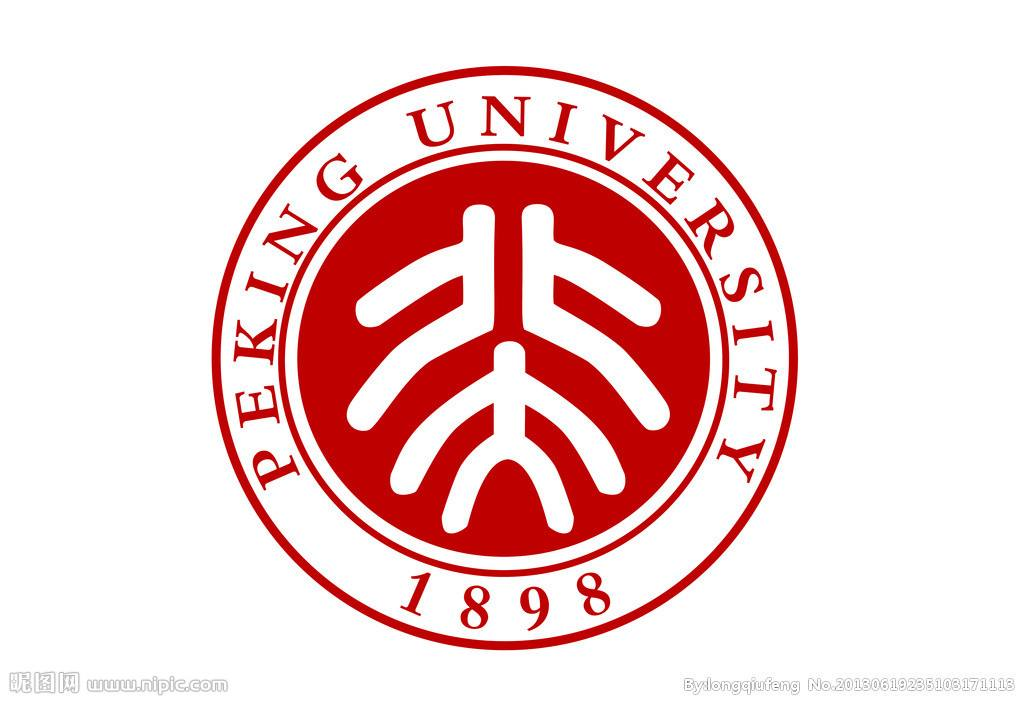 国家奖学金答辩
专业：这里输入专业
日期：这里输入日期
姓名:xiazaii
班级：这里输入班级
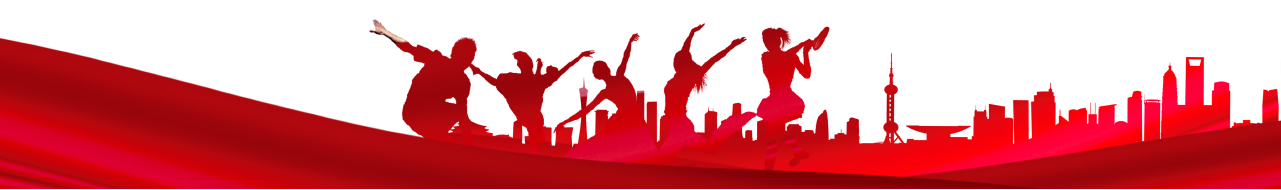 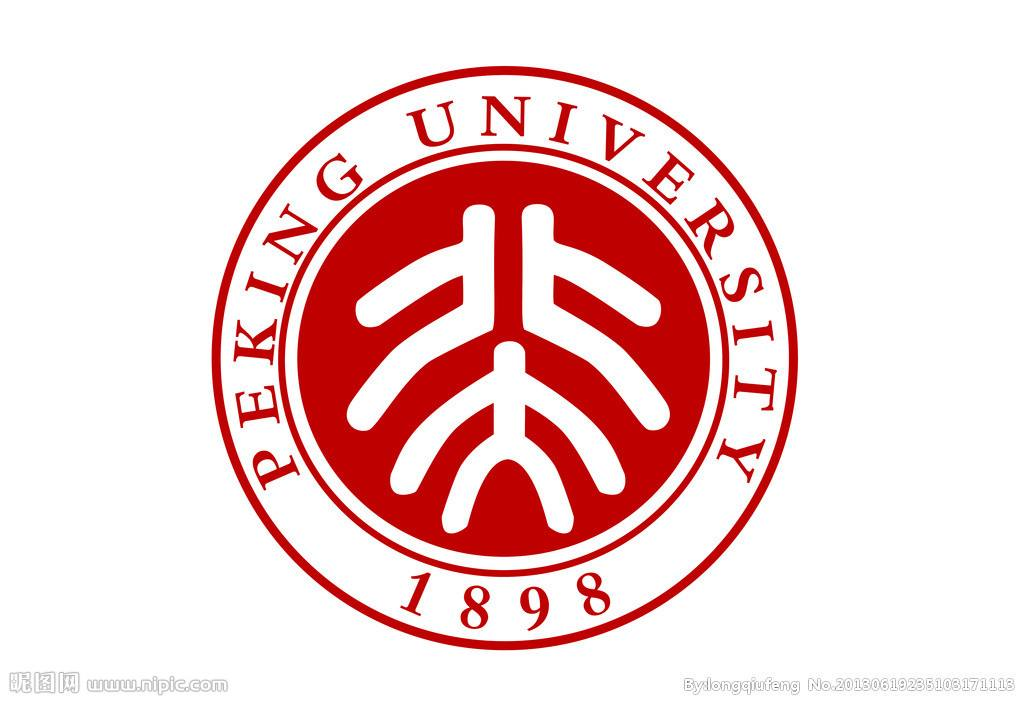 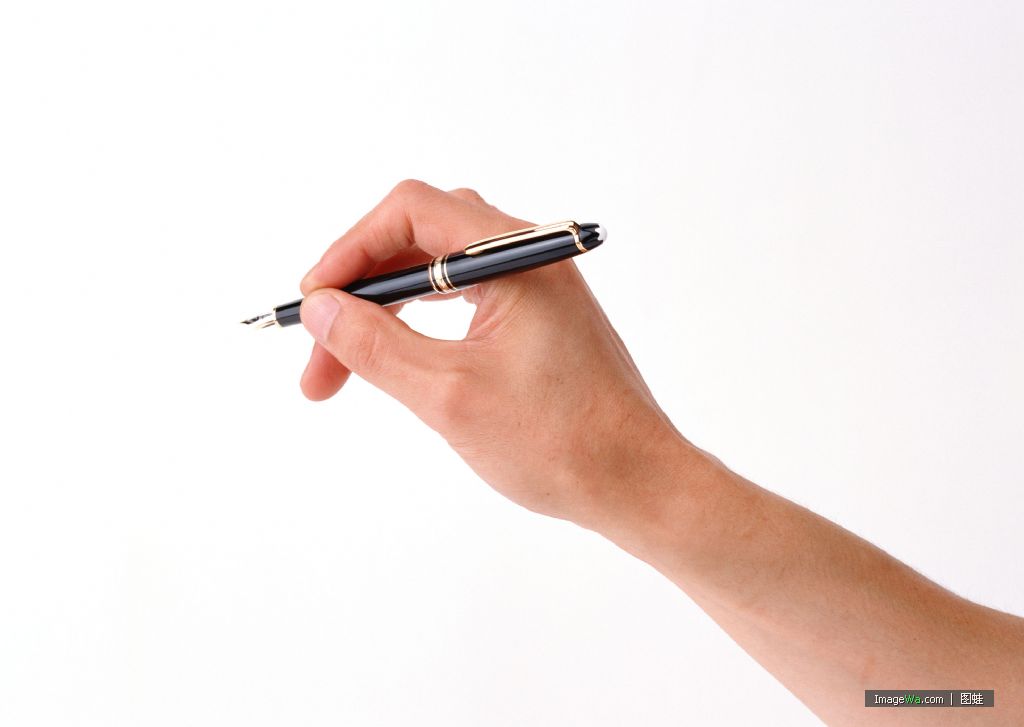 一、思想转变
目录
二、学习进步
contents
三、综合素质
四、未来展望
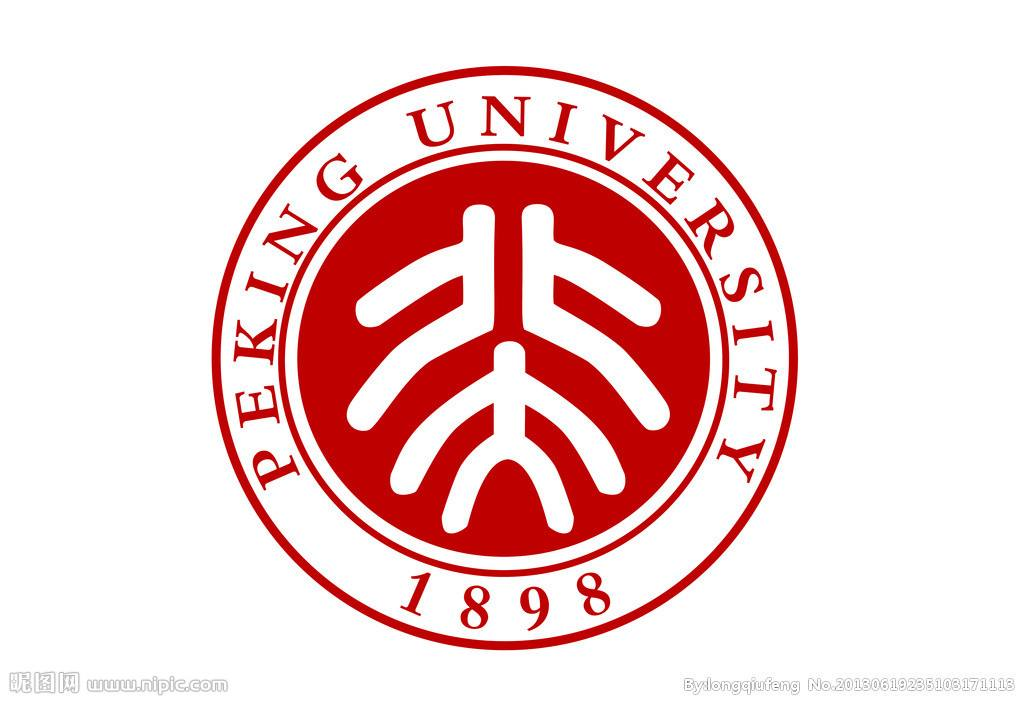 一、思想转变
从树立一个小目标起
这里输入文字标题
这里输入一大段文字，这里输入一大段文字，这里输入一大段文字，这里输入一大段文字，这里输入一大段文字，这里输入一大段文字，这里输入一大段文字。
这里输入一大段文字，这里输入一大段文字，这里输入一大段文字，这里输入一大段文字，这里输入一大段文字，这里输入一大段文字，这里输入一大段文字。
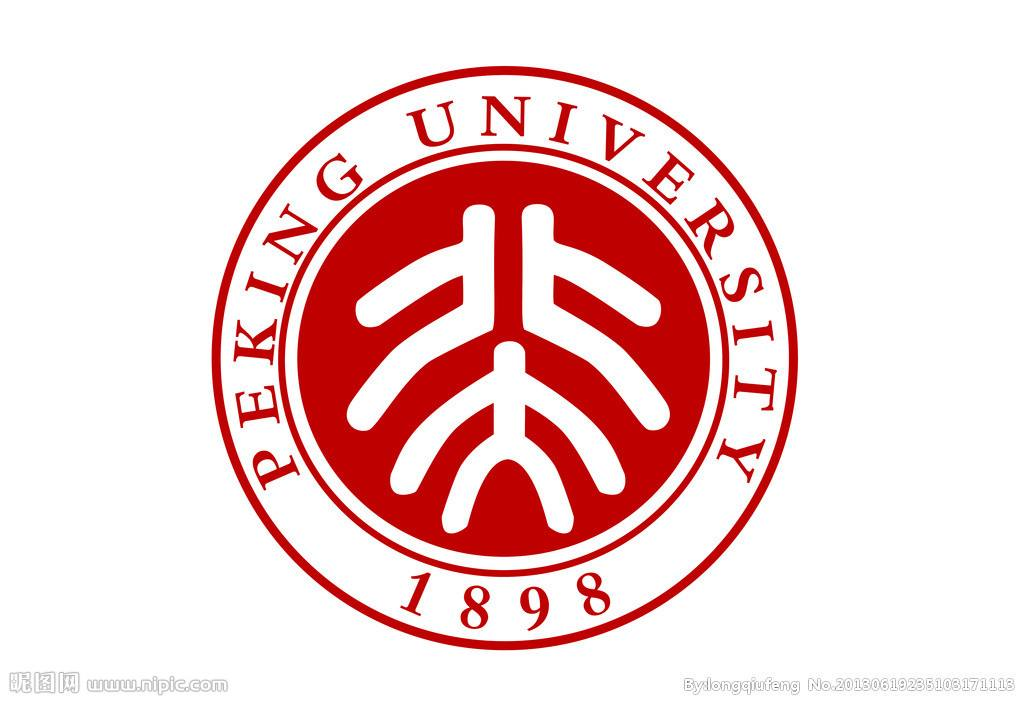 一、思想转变
这里输入文字标题
这里输入文字标题
这里输入一大段文字，这里输入一大段文字，这里输入一大段文字 ，这里输入一大
这里输入一大段文字，这里输入一大段文字，这里输入一大段文字 ，这里输入一大段文字
这里输入文字标题
这里输入一大段文字，这里输入一大段文字，这里输入一大段文字 ，这里输入一大
这里输入文字标题
这里输入一大段文字，这里输入一大段文字，这里输入一大段文字 ，这里输入一
大二的我
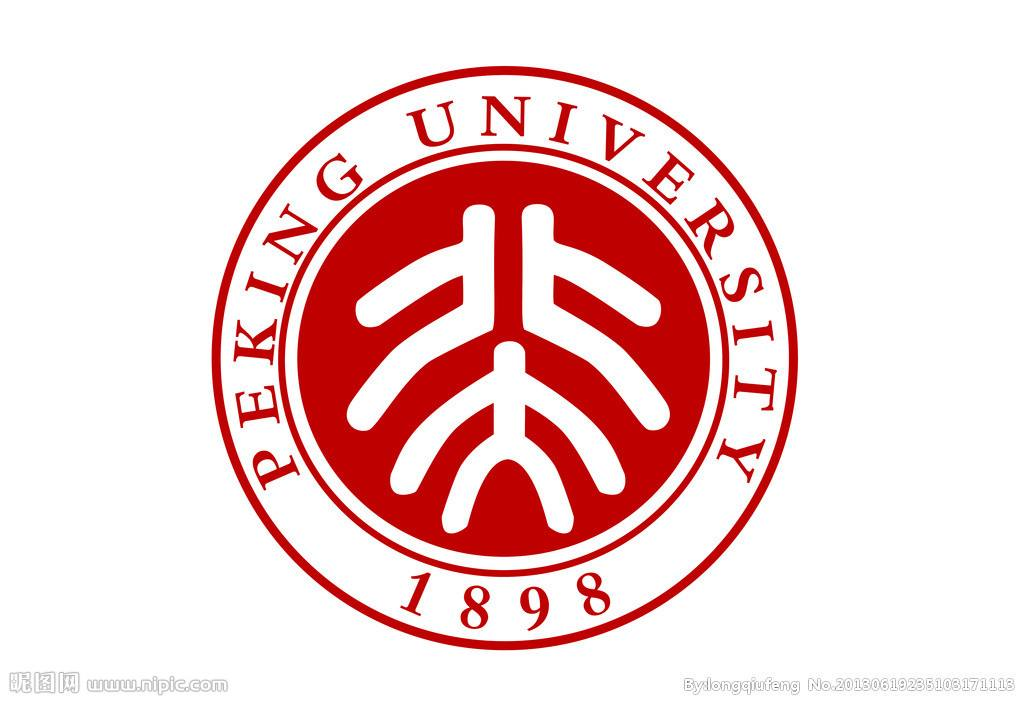 二、学习进步
这里输入一大段文字，这里输入一大段文字，这里输入一大段文字，这里输入一大段文字，这里输入一大段文字
提高了1.04
提高了11.2分
前进了整整54名
专业排名
23名
绩点
3.55
平均分
86.3
大三
大二
75.1分
年级77名
2.51
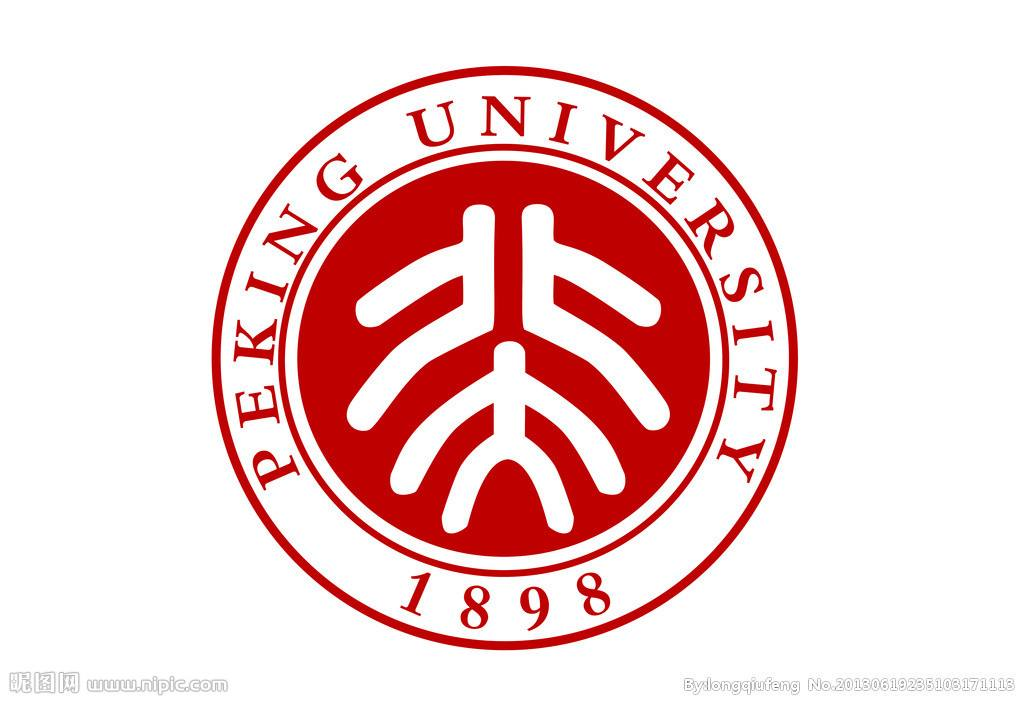 三、综合素质
社会工作
思想方面
里输入一大段文字，这里输入一大段文字，这里输入一大段文字，这里输入一大段文字，这里输入一大段
这里输入一大段文字，这里输入一大段文字，这里输入一大段文字，这里输入一大段文字，这里输入一大段文字
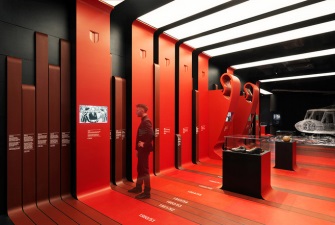 生活方面
这里输入一大段文字，这里输入一大段文字，这里输入一大段文字，这里输入一大段文字，这里输入一大段文字
专业实习方面
这里输入一大段文字，这里输入一大段文字，这里输入一大段文字，这里输入一大段文字，这里输入一大段文字
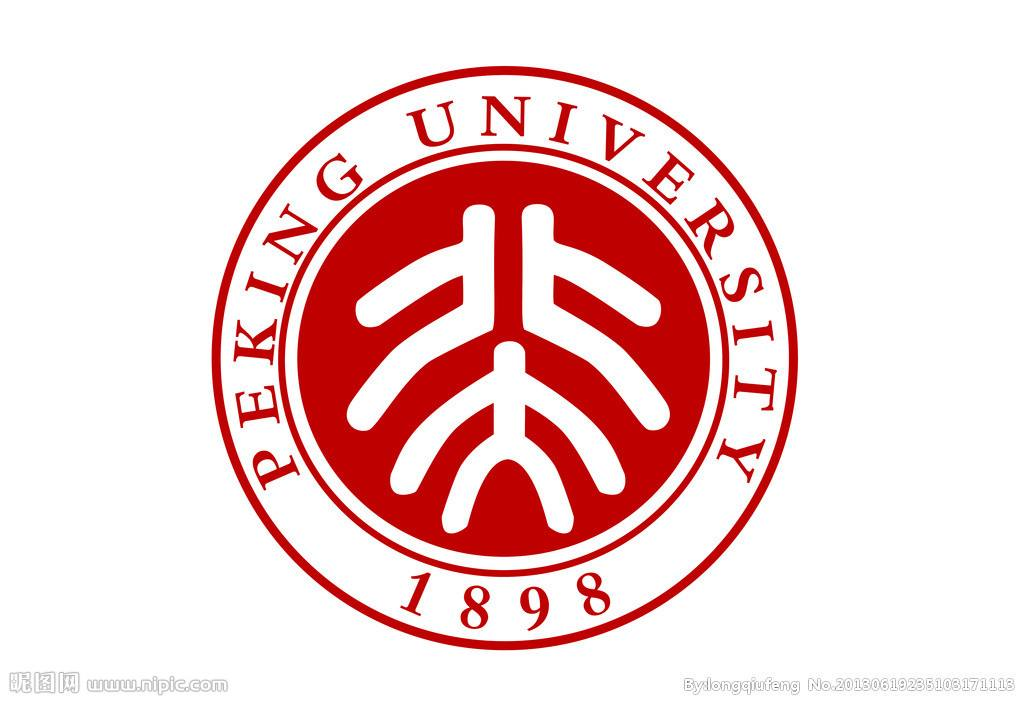 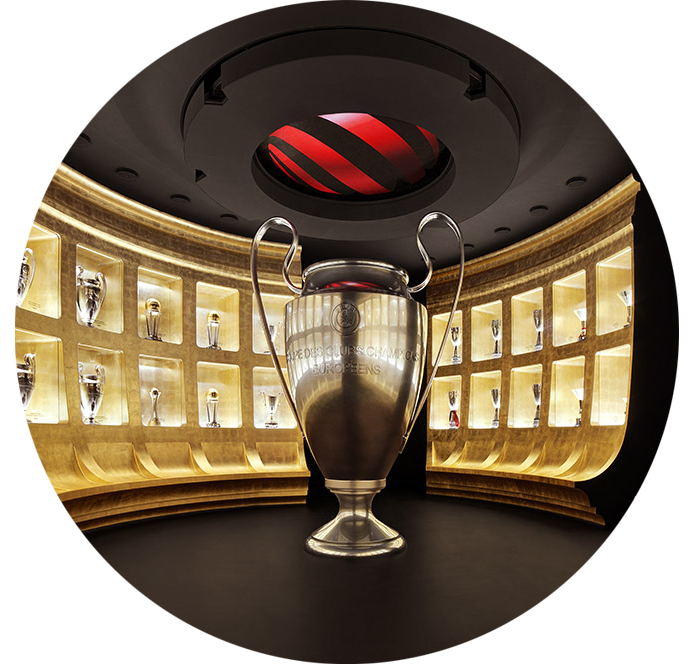 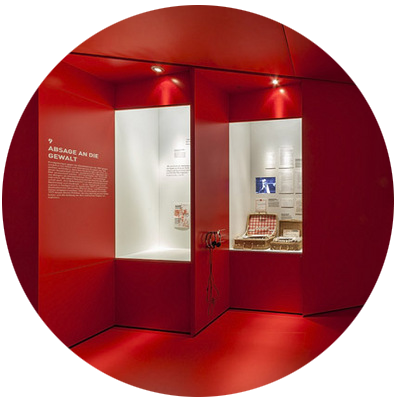 社会
实践
这里输入一大段文字，这里输入一大段文字，这里输入一大段文字，这里输入一大段文字，这里输入一大段文字，这里输入一大杜文文字
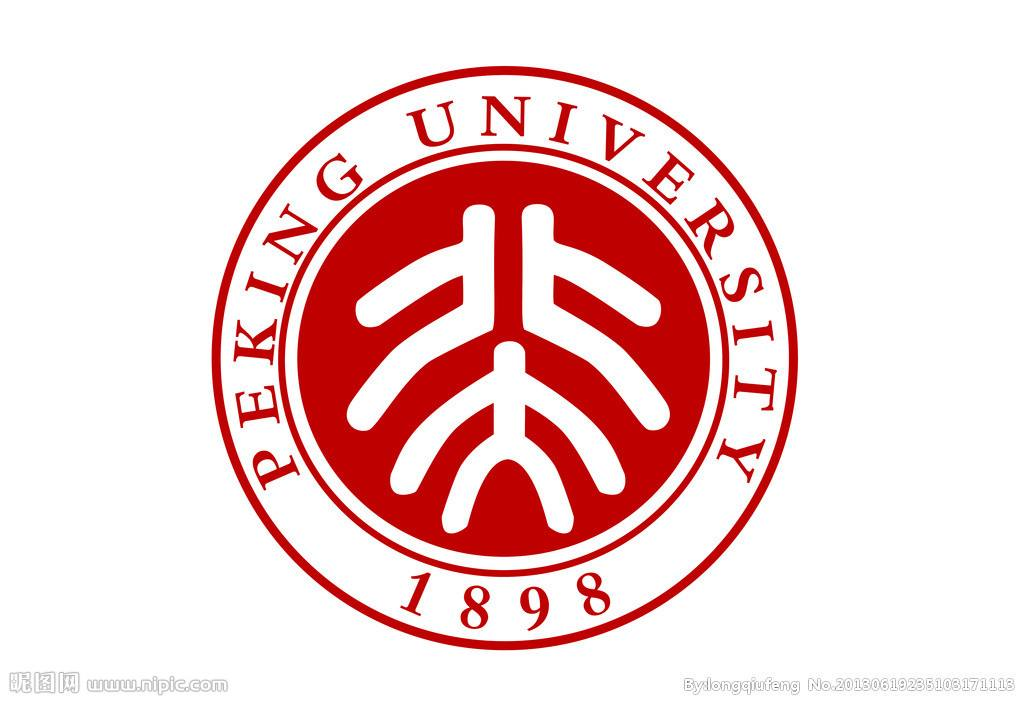 这里输入生活方面
四、未来展望
这里输入你努力提高的方向
这里输入一大段文字，这里输入一大段文字，这里输入一大段文字，这里输入一大段文字，这里输入一大段问自
大三学年度中努力方向
这里输入思想方面
这里输入生活方面你努力提高的方向
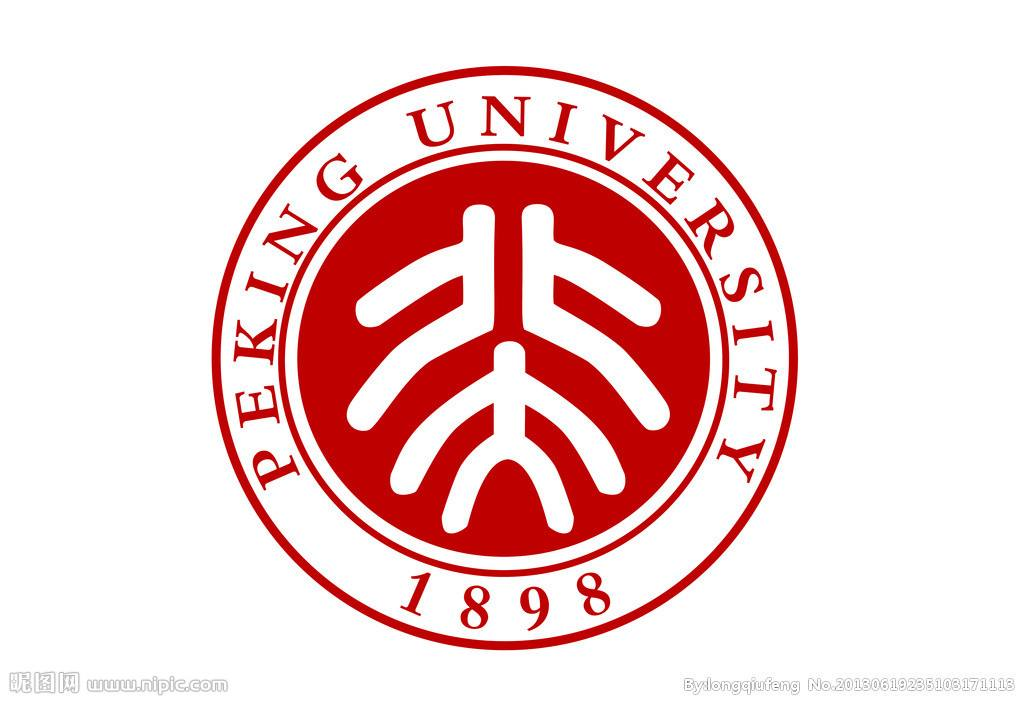 四、未来展望
未来的生活中，不断前进
这里输入一大段文字，这里输入一大段文字，这里输入一大段文字，这里输入一大段文字，这里输入一大段文字，这里输入大大无
(这里输入一大段文字)
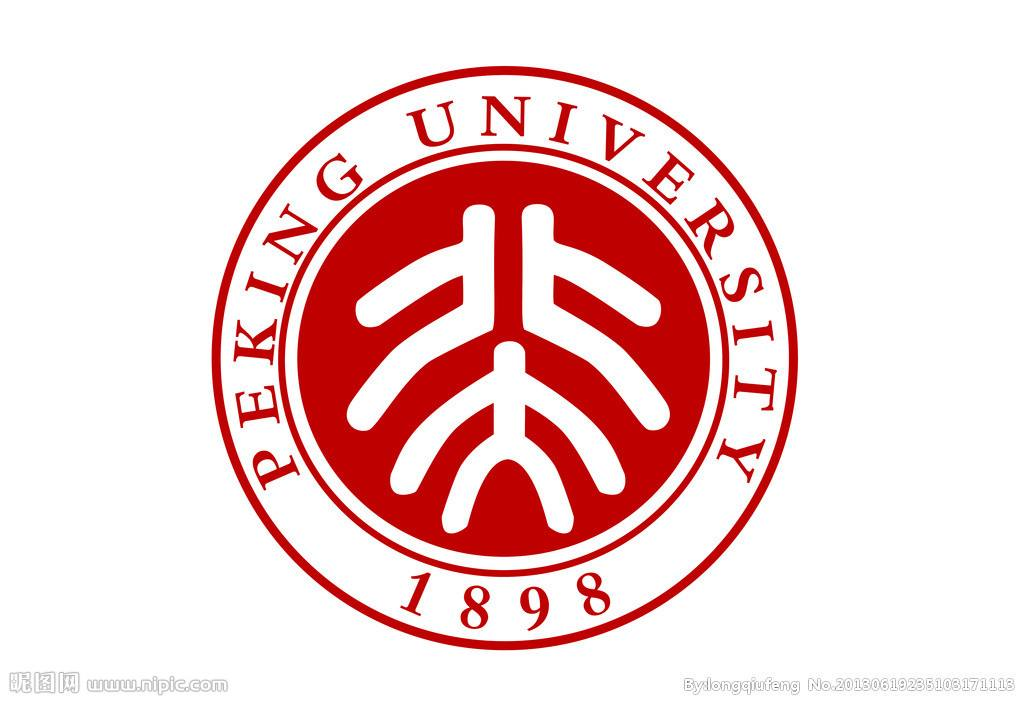 谢谢大家！
专业：这里输入专业
日期：这里输入日期
姓名:xiazaii
班级：这里输入班级
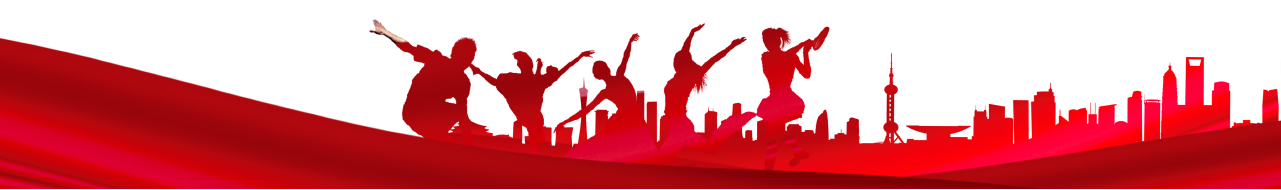